SUFFIX ARRAYS: A NEW METHOD FOR ON-LINE STRING SEARCHES
Udi Manber, Gene Myers
SIAM J. COMPUT. Vol. 22, No. 5, pp. 935-948, October 1993
Presenter: Yi-Sheng Chen
Date: Feb. 11, 2025
Abstract(1/2)
A new and conceptually simple data structure, called a suffix array, for on-line string searches is introduced in this paper. Constructing and querying suffix arrays is reduced to a sort and search paradigm that employs novel algorithms. The main advantage of suffix arrays over suffix trees is that, in practice, they use three to five times less space. From a complexity standpoint, suffix arrays permit on-line string searches of the type, "Is W a substring of A?" to be answered in time O(P + log N), where P is the length of W and N is the length of A, which is competitive with (and in some cases slightly better than) suffix trees.
Abstract (2/2)
The only drawback is that in those instances where the underlying alphabet is finite and small, suffix trees can be constructed in O (N) time in the worst case, versus O (N log N) time for suffix arrays. However, an augmented algorithm is given that, regardless of the alphabet size, constructs suffix arrays in O (N) expected time, albeit with lesser space efficiency. It is believed that suffix arrays will prove to be better in practice than suffix trees for many applications.
Suffix Array
S=“banana$”, Suffix Array =
lexicographical order
Longest Common Prefix
S=“banana$”, Suffix Array = 
LCP =
Binary search W in A
Initial l = lcp (SArray[0], W) =0
L=0, R=6, M=3
(1) l < lcp(Array[Lm], Array[M])  right half and l is unchanged.
(2) l = lcp(Array[Lm], Array[M])  compare only the l+1 st symbol, l+2nd symbol, and so on, then decide which interval to search in. 
(3) l > lcp(Array[Lm], Array[M])  Recursively search left interval.
Suffix Array =
If W=“a”, A=“banana$”
L_W = 1
R_W = 3
binary search找左右邊界, Time complexity= O(PlogN)
Algorithm(Lw)
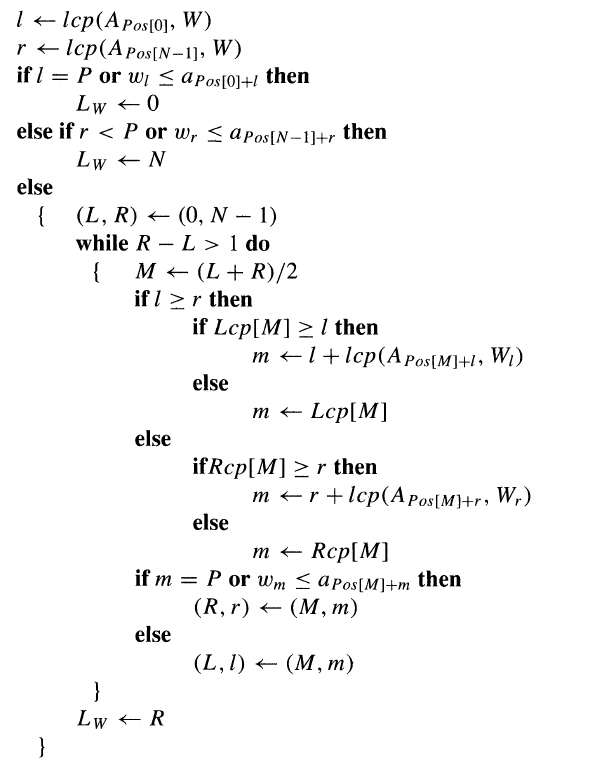 Improvement
Time complexity:
	 O(PlogN) (only binary search) O(P+logN) (with the lcp information)
H-buckets
An H-Bucket store the set of suffixes, where the lcp value of these suffixes is at least H.

The sorting is accomplished by constructing 1-buckets, 2-buckets, 4-buckets,…, 2logn-buckets. (This takes O(logN) stages)
H-buckets
1-buckets
n
a
b
$
1-buckets
n
a
b
$
2-buckets
an
na
a
n
ba
b
a
an
ba
na
n
a
b
a
ba
n
a
an
ba
na
a
▪
▪
▪
na
4, 8,… 2logn-buckets
a
ba
Time complexity
Total O(logN) stages and each takes O(N) time to complete  Time complexity O(NlogN)
Lcp
Suffix Array
Lcp
(computed during the sorting)
Computing lcp
a
b
n
$
1-buckets
na
a
ba
an
2-buckets
Non-adjacent lcp
Suffix Array
Lcp
(computed during the sorting)
lcp(S6, S2) = 1, min{1, 3} = 1
lcp(S4, S3) = 1, min{3, 0, 0, 2} = 0
Interval Tree
lcp(S6, S2) = 1, min{1, 3} = 1
0
Constructed:O(N) 
Find the smallest element in given interval :O(logN).
0
0
1
0
Conclusion
Thanks